Geolocating Video
Neil Gealy
Show video
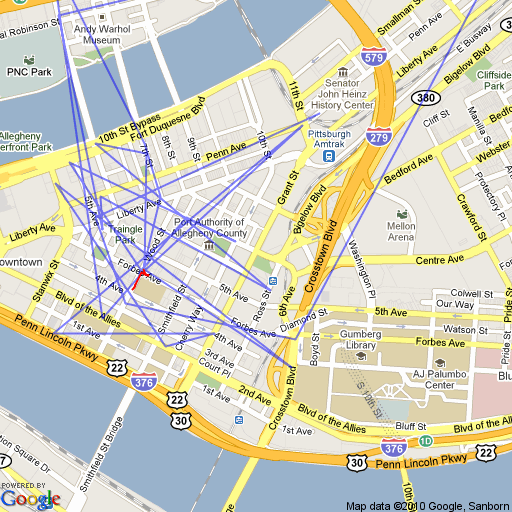 Ground Truth (red)Query Frames (blue)
Removed bad matches by Clustering
Chose a radius and a threshold
Checked to see how many other points were located within the radius and compared it to the threshold
Did consecutive clustering in this manner
First with a high radius and threshold to find the large cluster
Second with low radius and threshold to refine the trajectory
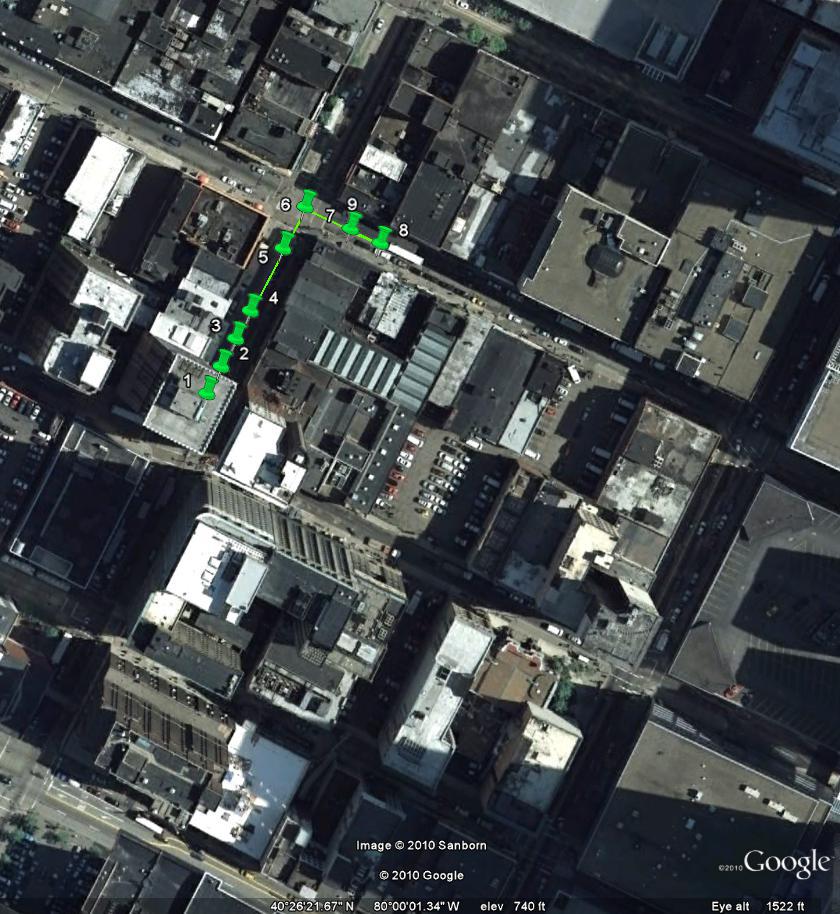 Ground Truth
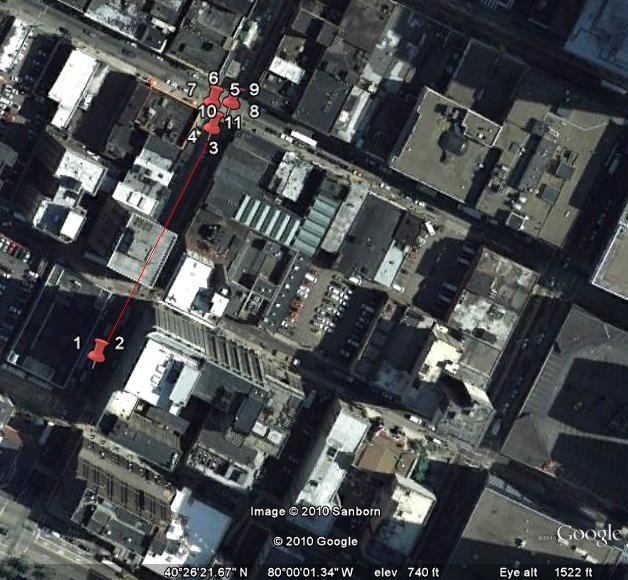 Calculated Trajectory w/ Clustering
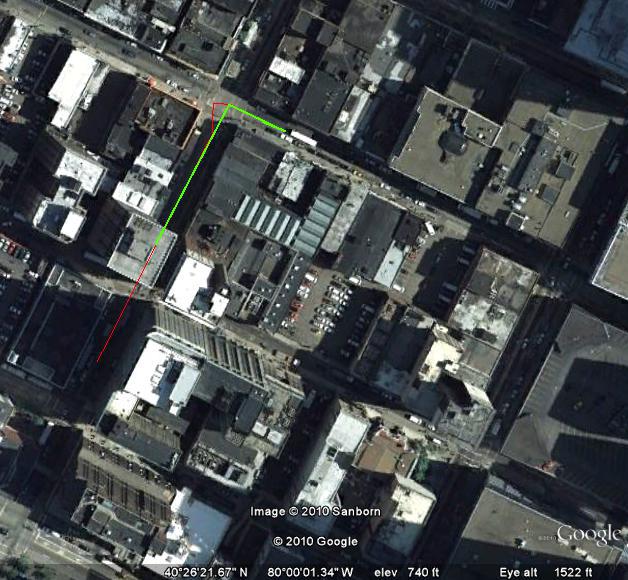 Ground Truth (green)Calculated Trajectory (red)
Next Steps
Complete testing on higher quality videos
Key Frame selection to get a consistent frame sampling
Currently if sampling a certain frames per second, we get large groups of points when the person or vehicle is stationary